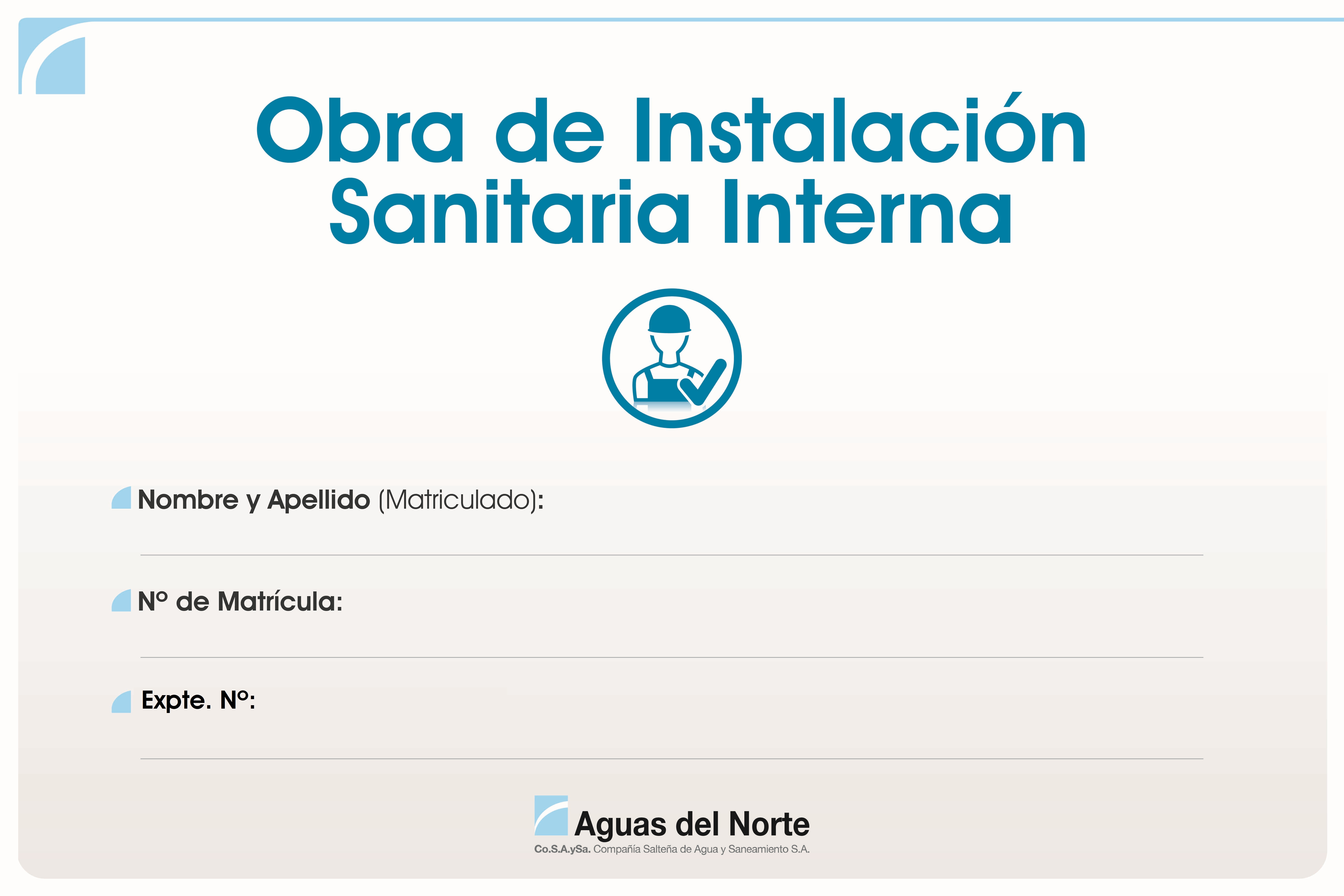 XXXXX
XXXXX
XXXXX